τεχνολογία
1
κάποιες εικόνες…
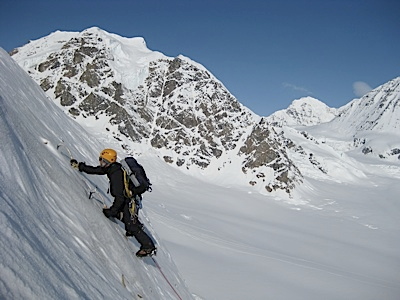 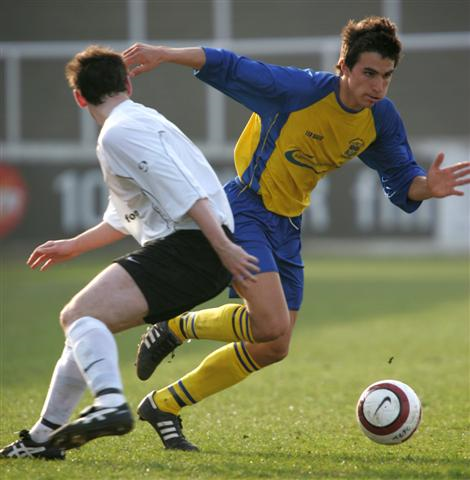 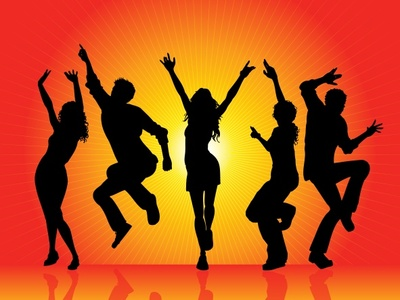 έχουν σχέση με την τεχνολογία;;;
2
κάποιες εικόνες…
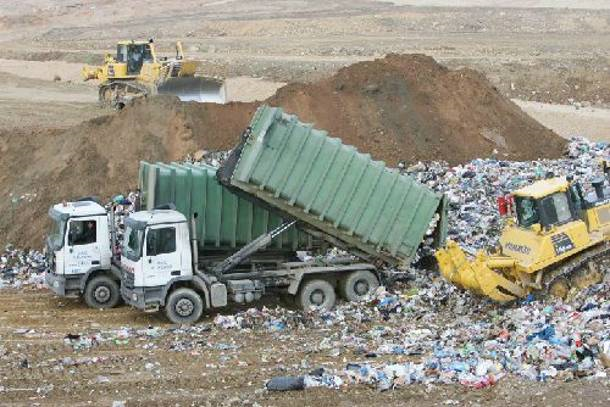 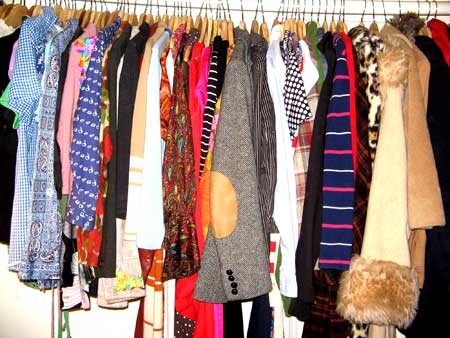 έχουν σχέση με την τεχνολογία;;;
3
η αρχή…
πως ξεκίνησε;;;
ποια ήταν τα κίνητρα;;;
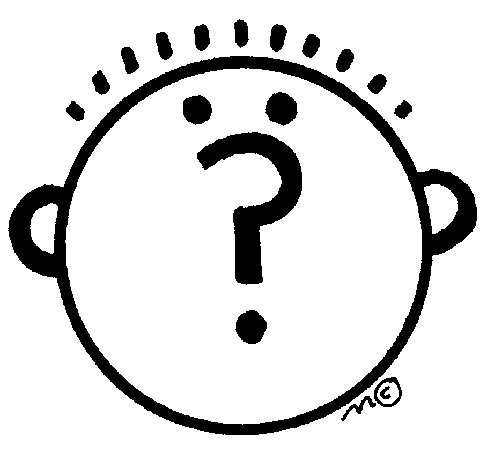 ποιά ήταν η εξέλιξη;;;
4
ποιο ήταν το κίνητρο;;;
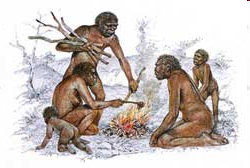 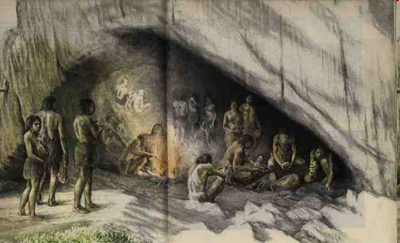 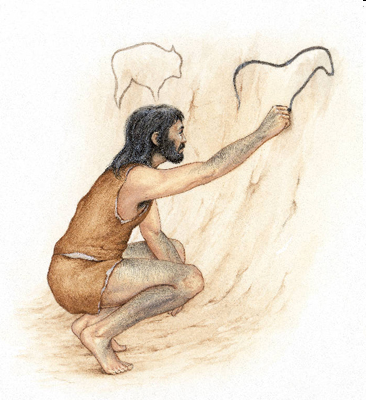 5
εργαλεία – λίθινη εποχή
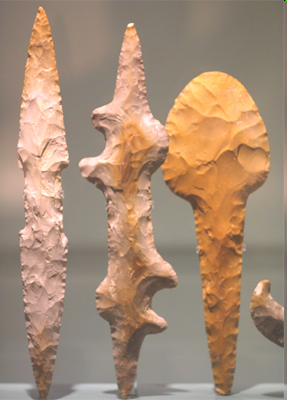 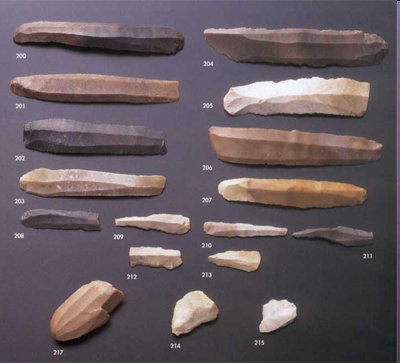 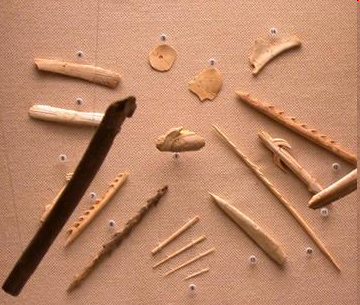 6
εργαλεία – λίθινη εποχή
τι παρατηρείτε;;;
7
η συνέχεια… μερικοί σπουδαίοι σταθμοί
Πρώτοι μεγάλοι οικισμοί
8
χαρακτηριστικά της τεχνολογίας
9